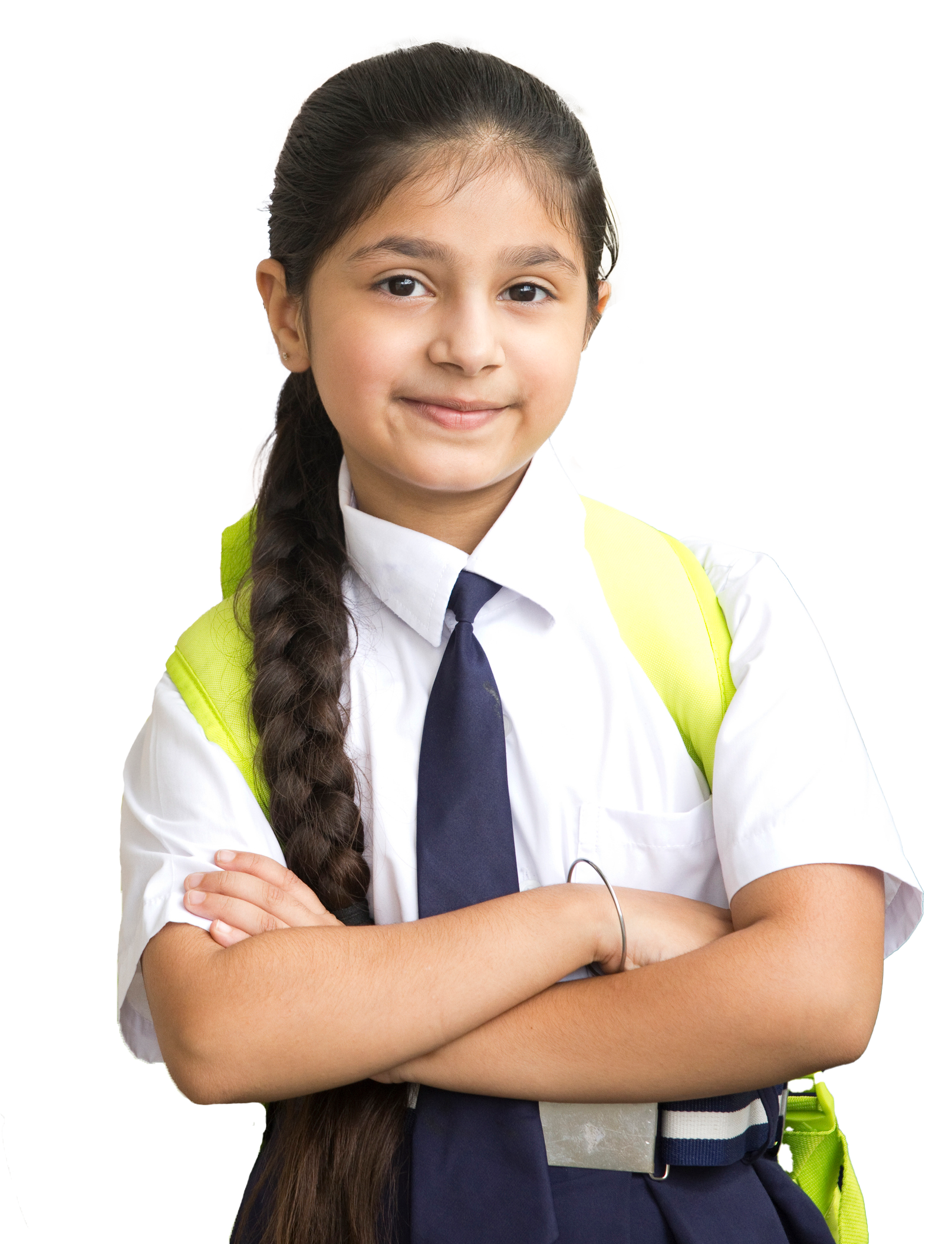 Lions Club International Foundation2022-2023WELCOME
PCT Tom Garriss
District 2-X1 LCIF Coordinator
TRAINING OBJECTIVES
Learning about Lions Clubs International Foundation
Leading you club to success: Role of the club LCIF Coordinator
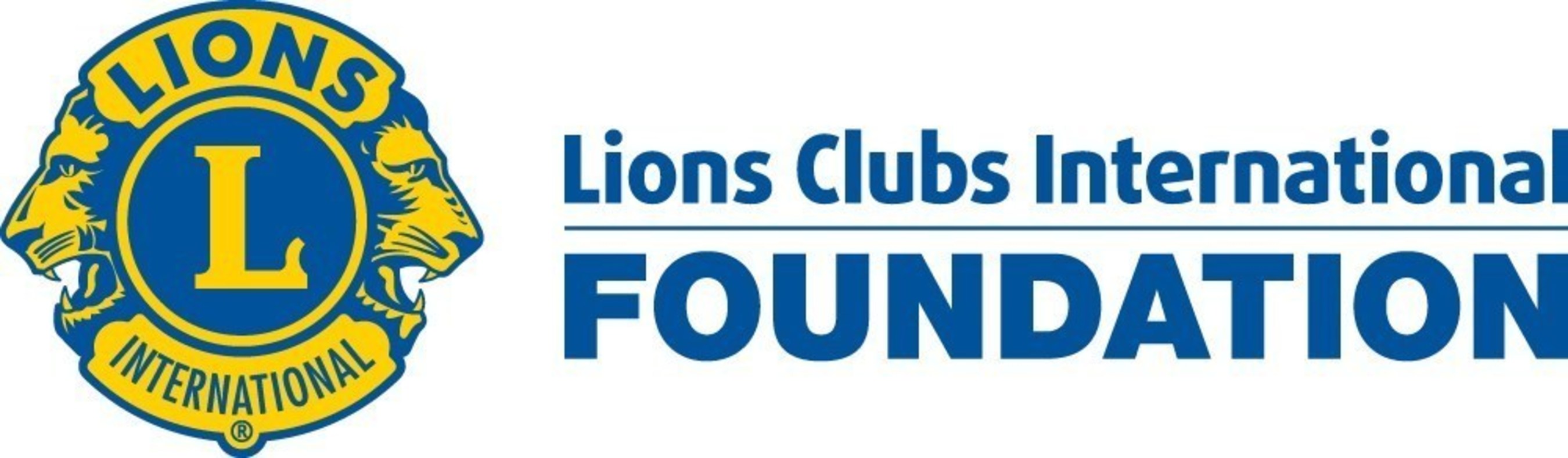 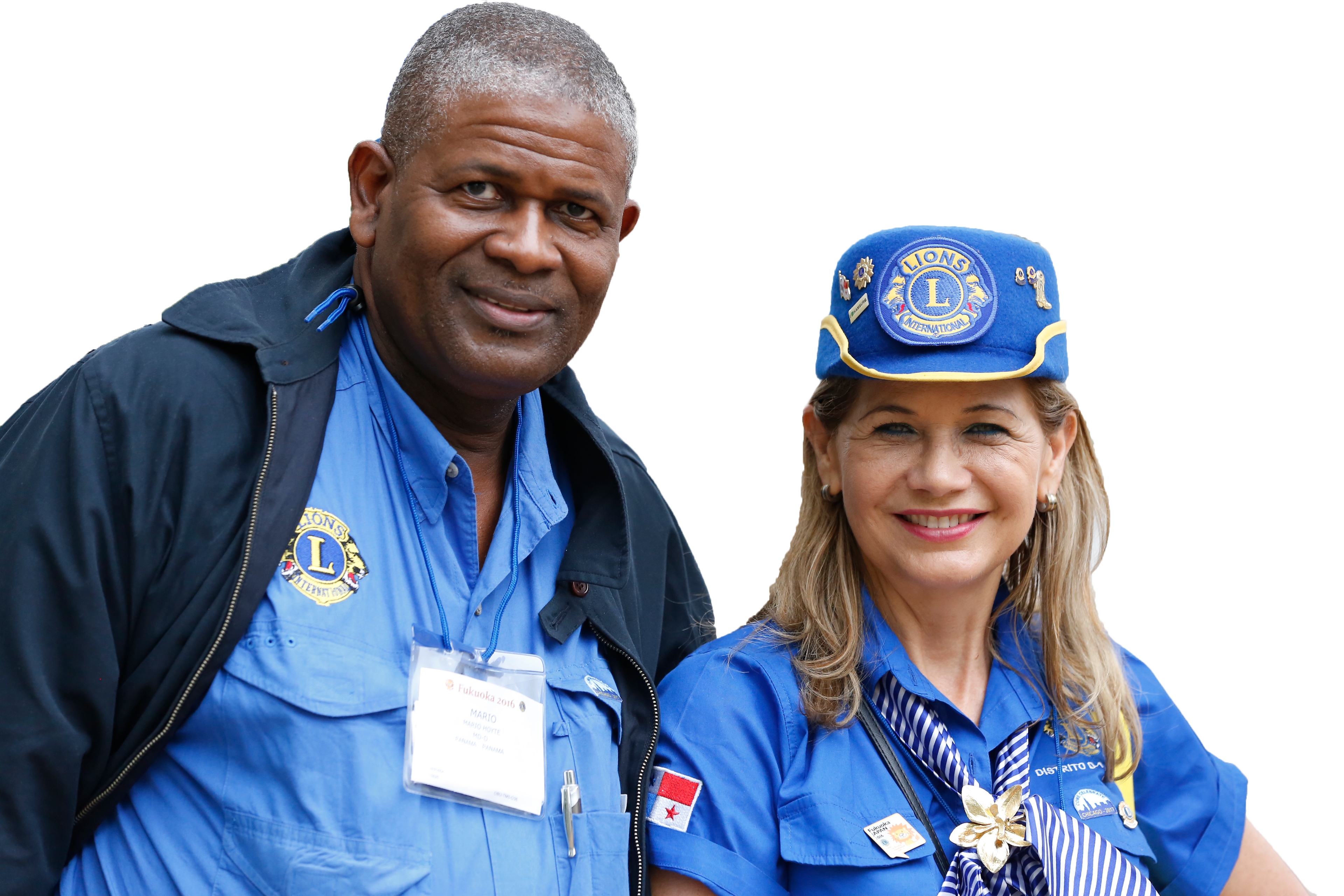 THE FOUNDATION 
 OF SERVICE
Empowering Lions’ Service
[Speaker Notes: LCIF was founded in 1968 to tackle global problems and assist Lions with both large- and small-scale projects that are beyond the capacity of a single club or district. LCIF supports those in need through grants that impact lives globally and encourage peace and international understanding.]
A World in Need
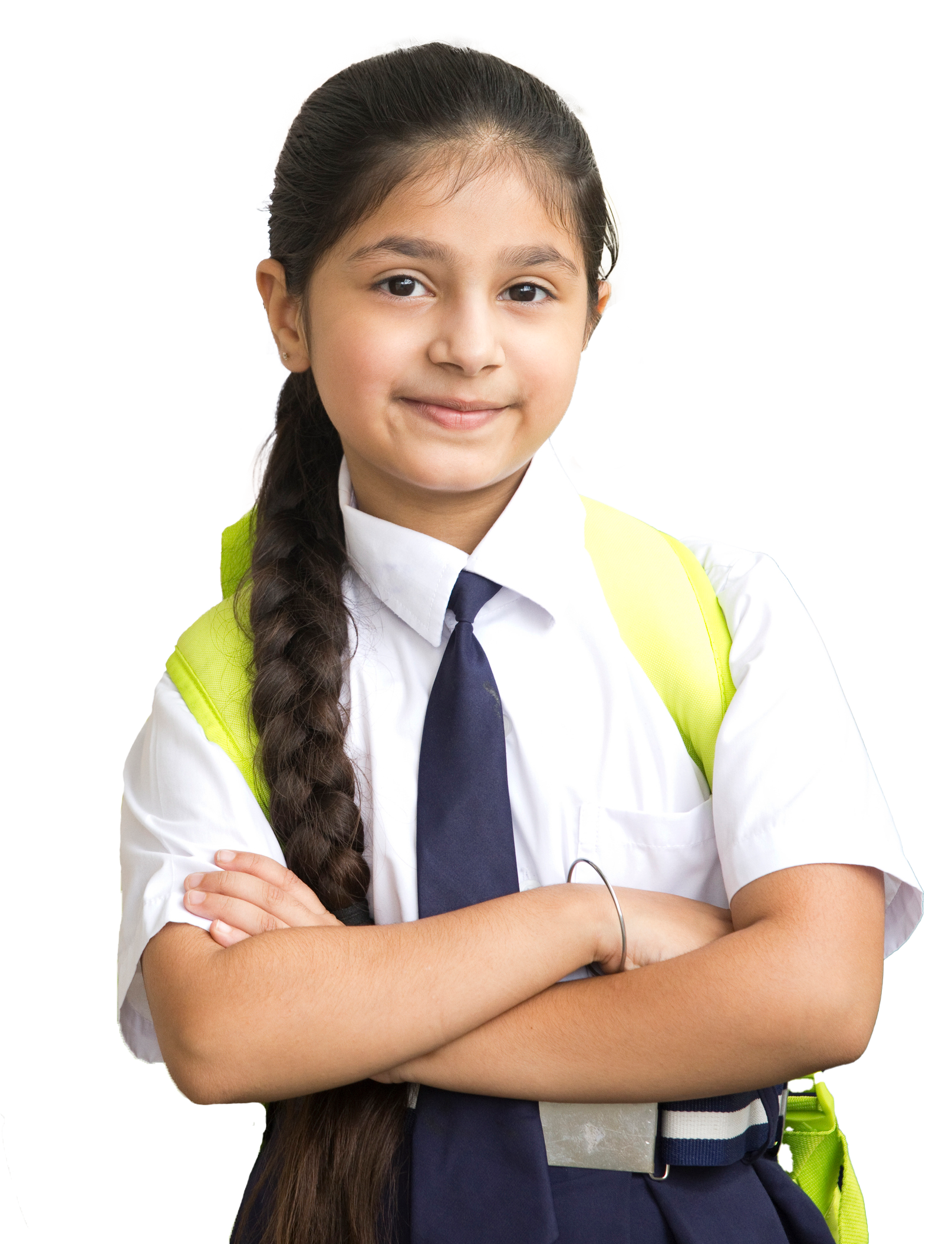 2.2 billion
People have vision impairment
300,000
Children aged 0-19 are diagnosed with cancer each year
1/3 of young teens have experienced bullying
[Speaker Notes: We live in a world in Need.  
2.2 billion people with impaired vision (Slide 3)
300,000 Children diagnosed with cancer each year (Slide 3)
1/3 of young teens have experienced bullying (Slide 3)]
A World in Need
300 people die EACH DAY from measles
1 in 11
people has diabetes
[Speaker Notes: 300 people die from measles each day (Slide 4)
1 in 11 people has diabetes (Slide 4)]
A World in Need
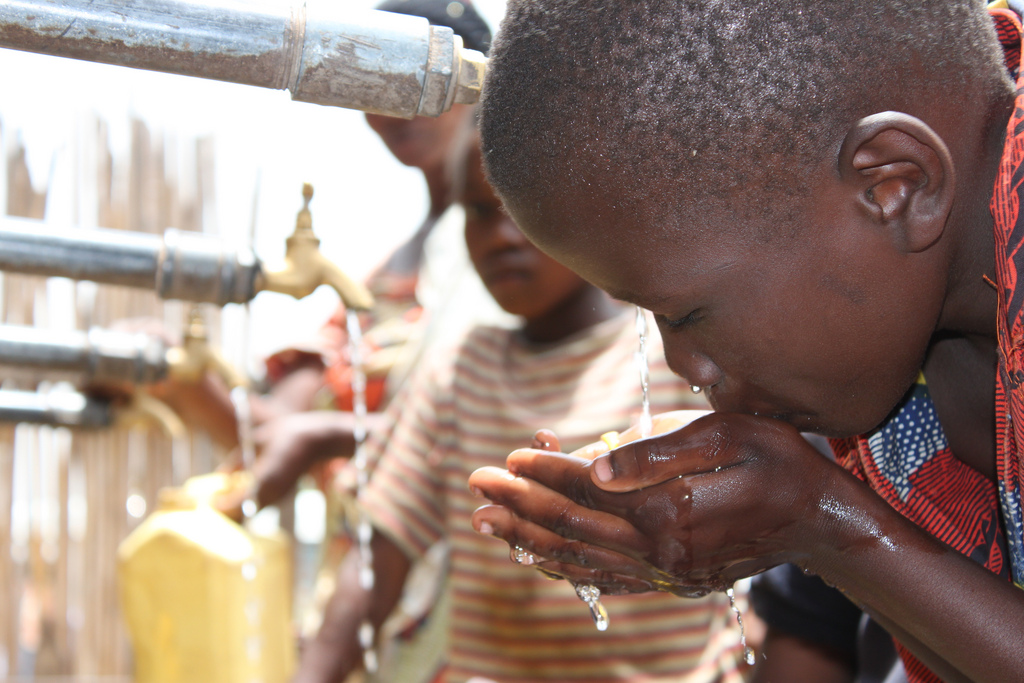 have grown more than 50% over the last 40 years
Weather disasters
~1 in 9
People lacks enough food to be healthy and active
By 2025 half
Of the world’s population will live in water stressed areas
[Speaker Notes: Weather disasters have grown more than 50% in the last 40 years (Slide 5)
1 in 9 people lack enough food to be healthy (Slide 5)
By 2025 half the world’s population will live in water stressed areas (Slide 5)]
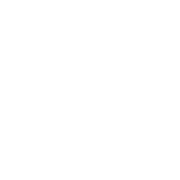 LCIF in Action
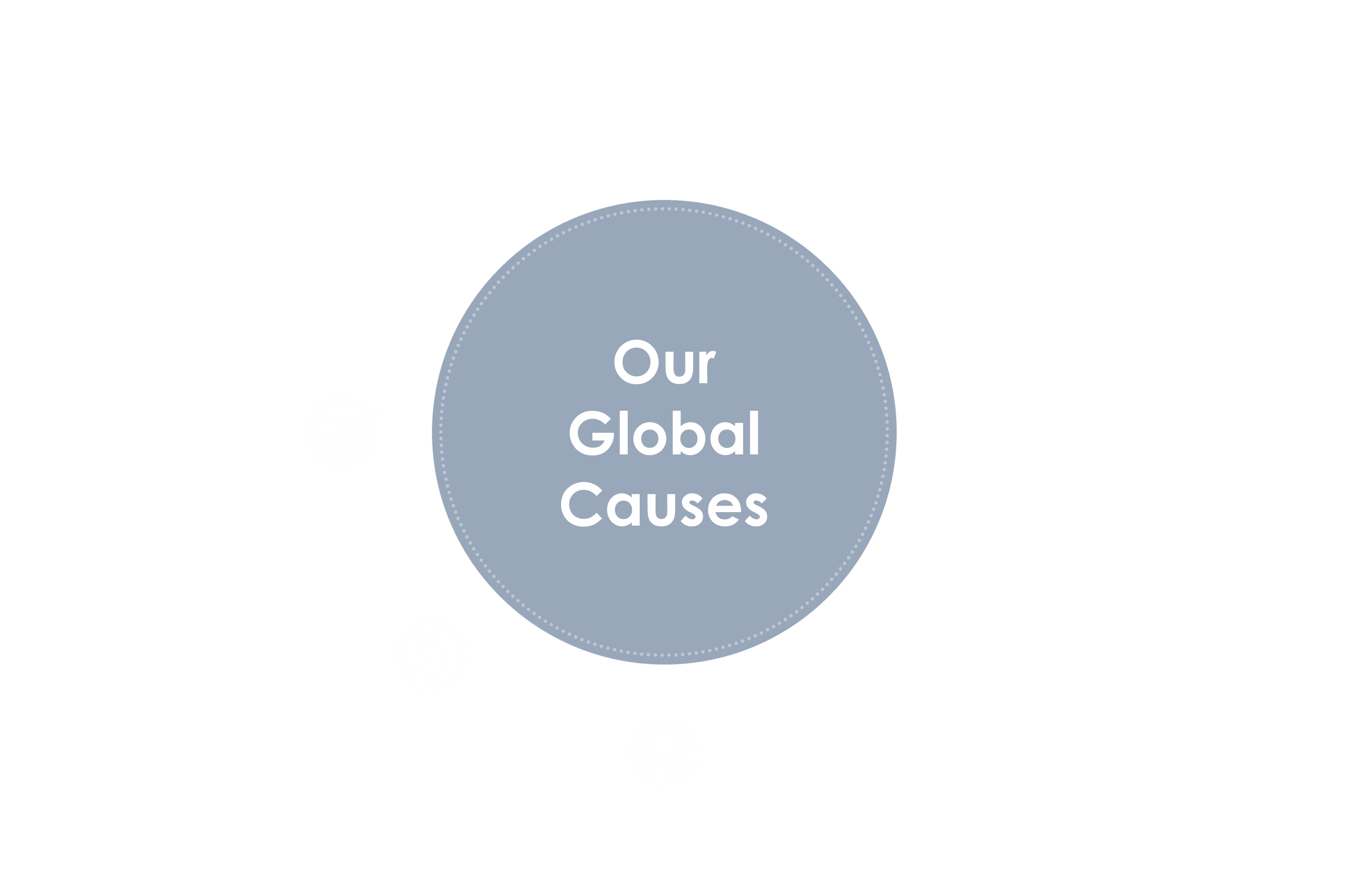 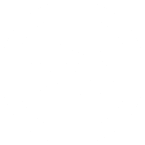 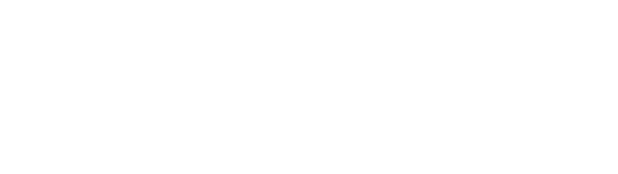 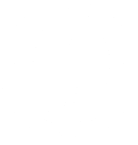 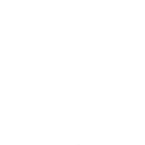 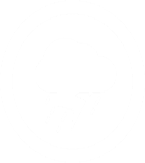 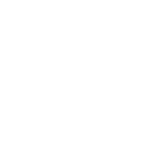 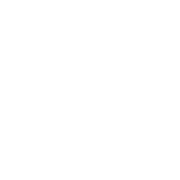 [Speaker Notes: LCIF supports eight global cause areas, which support a broad spectrum of community needs.

Childhood cancer and hunger are two new areas for grants.

LCIF’s grant programs mirror these eight cause areas.]
GRANT PROGRAMS
Global Cause Grants
Youth Grants
Childhood Cancer
Diabetes
Hunger
SightFirst
Leo Service
Lions Quest
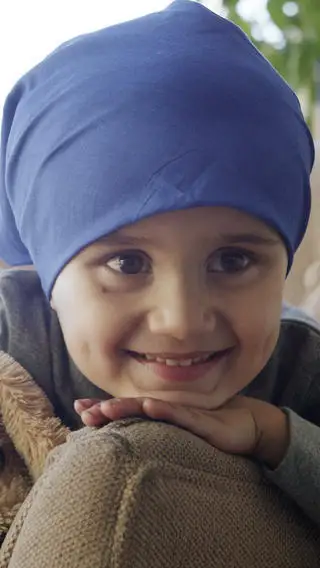 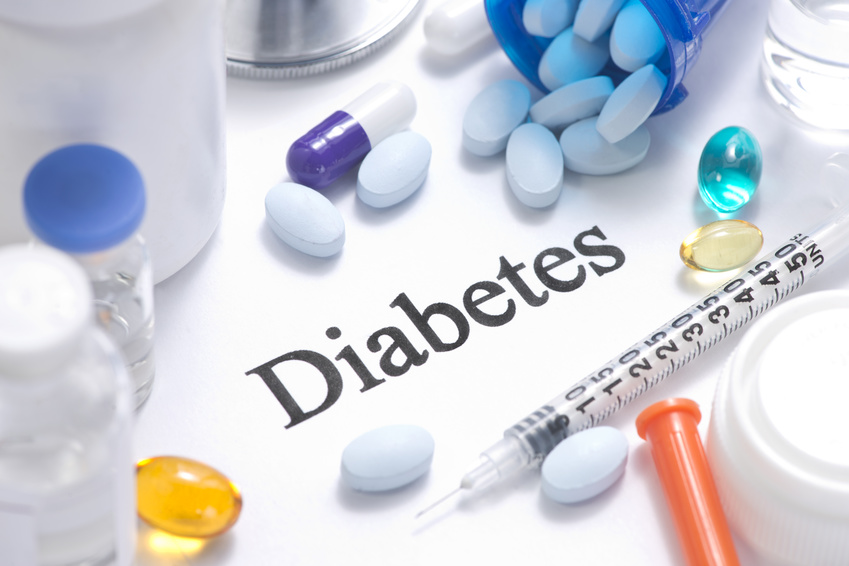 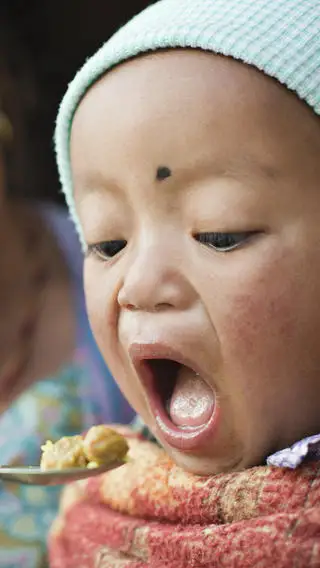 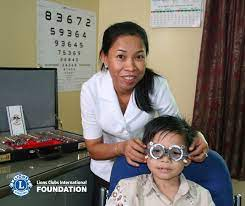 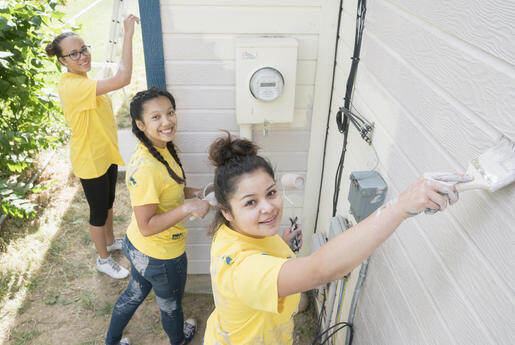 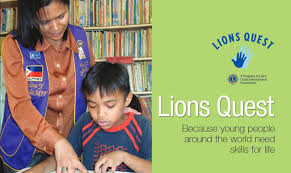 Humanitarian Grants
Disaster Grants
Community Impact (DCG)
Matching
Community Recovery
Disaster Preparedness
Emergency
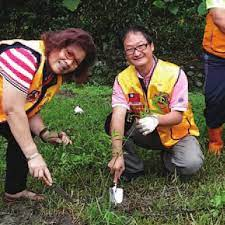 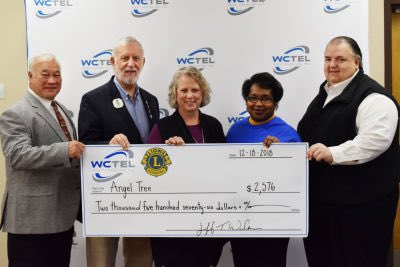 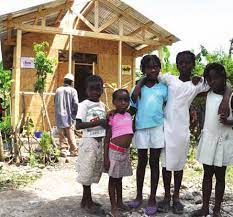 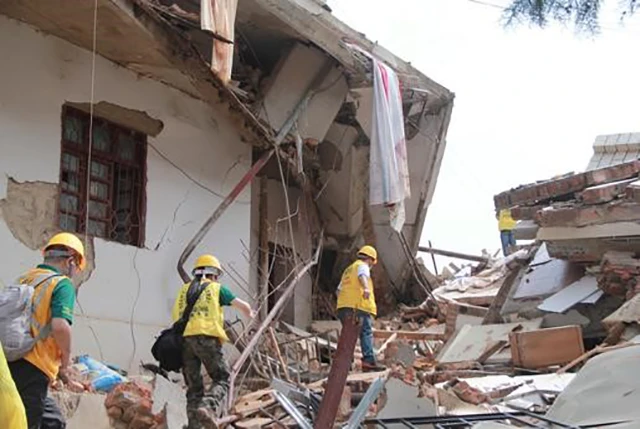 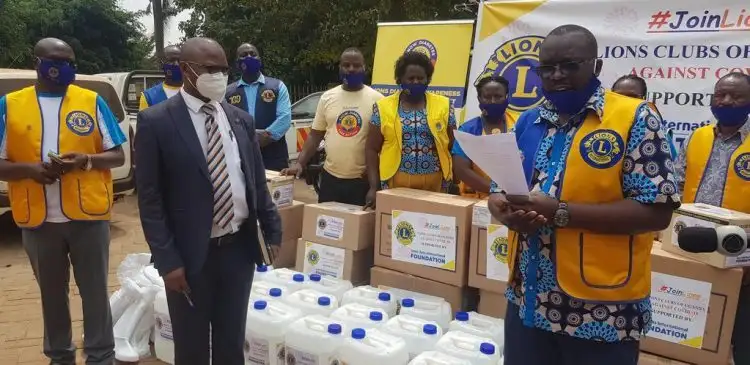 [Speaker Notes: LCIF has 8 Global cause areas.  The 4 grant programs are set up to mirror these eight areas.
Global Cause Grants:  Childhood Cancer, Diabetes, Hunger, and Sight First
Youth Grants: Leos Service and Lions Quest
Humanitarian Grants:  Community Impact(DCG) and Matching
Disaster Grants:  Community Recovery, Disaster Preparedness, and Emergencu]
$1.2
billion
Since
1968
[Speaker Notes: Most recently the LCIF Displaced Persons Fund has provided 68 grants totaling almost $4.6M to support Ukraine and other surround countries after Russia’s invasion

LCIF has awarded 173 grants totaling $3.6M from July 2022 to January 2023]
SINCE 1968
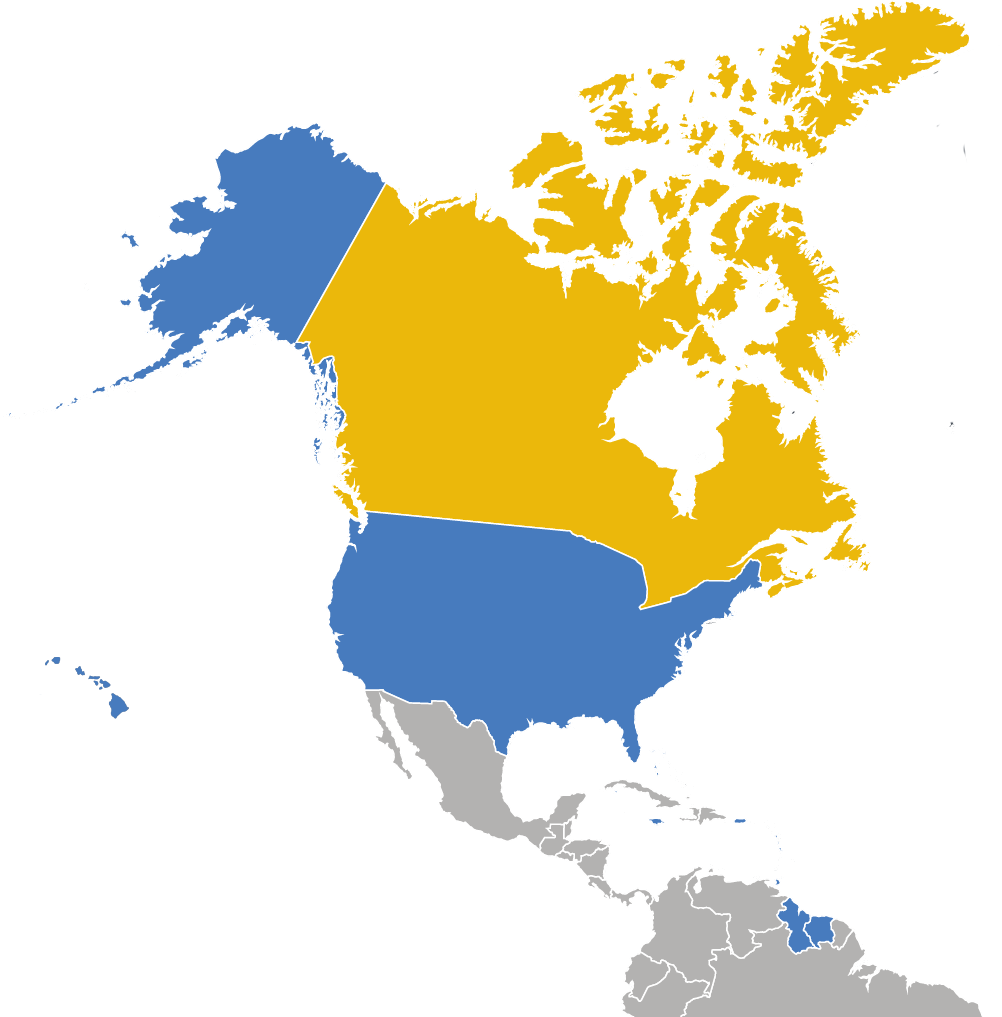 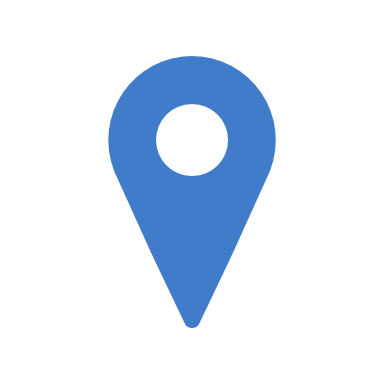 UNITED STATES AND POSSESSIONS
4,200+ grants || $148M
[Speaker Notes: Since 1968, LCIF has awarded more than 148 million U.S. dollars to Constitutional Area /

As an example, MD-2 has received over $1M in disaster relief funds and more than $6M in total awards.]
100%
of all donations
support those in need
Examples of District 2-X1 Grant Awards
Lions District 2-X1 Grants Received
Mobile Food Pantry				$100,000
Spring Care Kit Project 2022		$    2,000
Diabetes Screening & Awareness	$  10,000
Waxahachie Bed Building Projects	$  21,825
Spring Hunger Relief Projects		$    5,500
AIDS Supper Club				$    1,750
Lions Quest Program			$  15,000
Spot equipment				$  50,000
Vison Bus					$  75,000
Total Grants Received for MD-2 
For the last five years		        $1,345,336
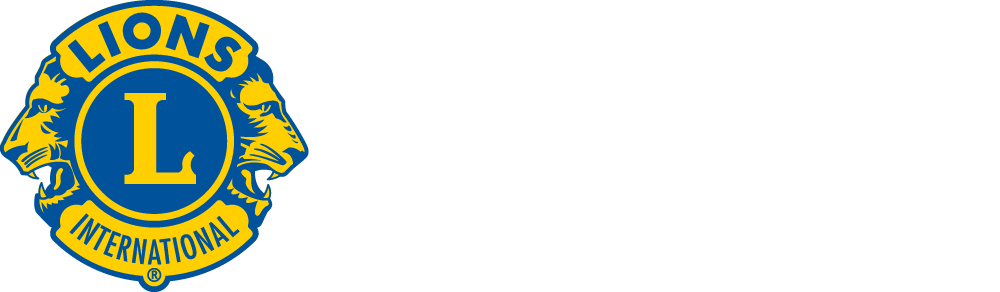 12
[Speaker Notes: We are currently working on grants for:
Mobile Medical Care Bus - $50,000
Playground Adventure – Grand Prairie- $150,000
Maybank Hunger Grant - $100,000

District 2-X1 has received $302,000 in grants and has $300,000 in progress.  
We collected about $200,000 during Campaign 100.  We get way more than we give – it’s a good return on our investment.]
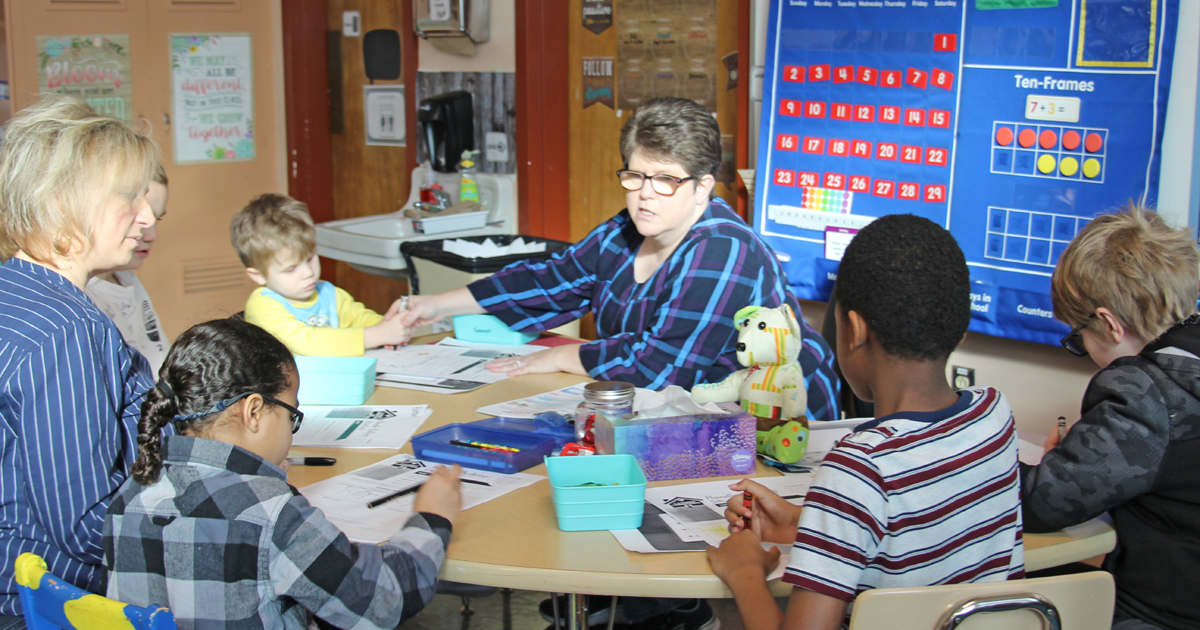 Local Grants
Lions Quest educational program
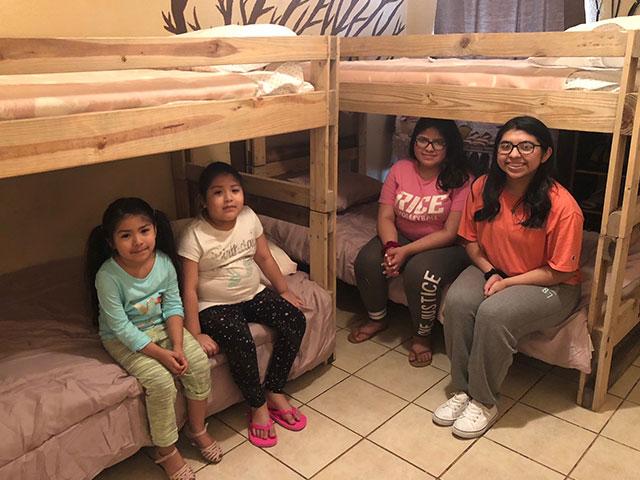 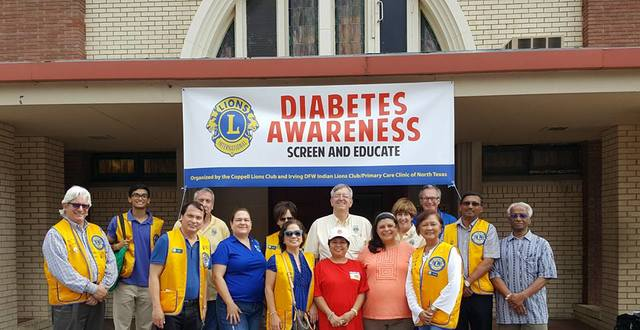 District 2-X1 Build a Bed Program
Diabetes Awareness Progam
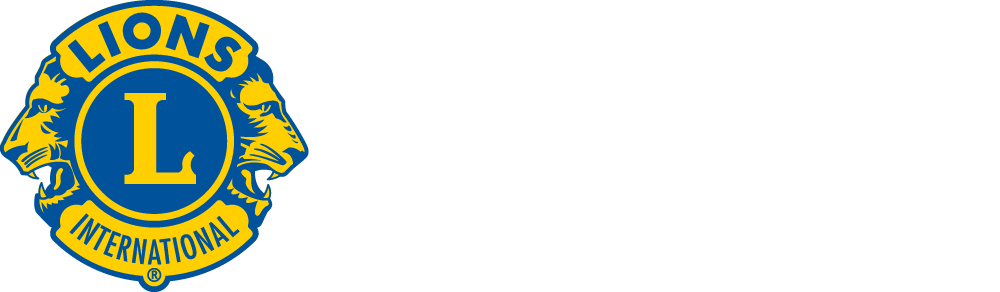 [Speaker Notes: Lions Quest Program – in conjunction with Vox Invictus Mentoring, we have started the program in Balch Springs ISD.  The program serves 75-100 students

Build a Bed: We are partnering with Sleep in Heavenly Peace to build 350 beds with 175 of them going to Texas Lions Camp.]
District & Club Community Impact Grants(DCG) Program Overview
15% of unrestricted contributions to LCIF is available for DCG grants

Donations must be made to Empowering Service Fund, Area of Greatest Need, or General Donation only

Restricted or designated donations are NOT eligible
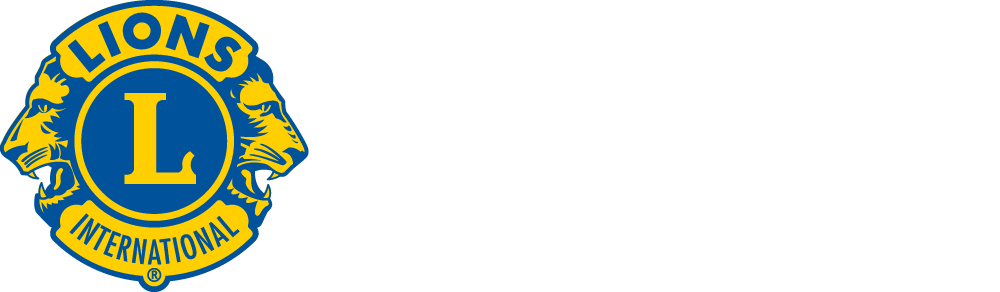 14
[Speaker Notes: Note: Restricted/designated donations are NOT eligible. Designated gifts include those to Disaster Relief and do not qualify for DCG credits. Unrestricted gifts are eligible, which include gifts to the Empowering Service Fund, or Area of Greatest Need.  A minimum club donation is eligible for $750, District $1,500]
District & Club Community Impact Grants
CLUBS
Must donate a minimum of $5,000 to LCIF in a single fiscal year to qualify. 

DISTRICTS
Must donate a minimum of $10,000 to LCIF in a single fiscal year*. (Includes clubs that did not contribute $5000)

2-X1 has only 7 clubs meeting $5,000 minimum. The rest fall into the district DCG pool

*Fiscal year is July 1 – June 30
[Speaker Notes: DISTRICT 2-X1 HAS ONLY ?? CLUBS THAT REACH THE $5,000 MINIMUM
THE REST OF US FALL INTO THE DISTRICT DCG POOL]
OTHER DCG FACTS
Only grants a club can apply for

Must support humanitarian service projects

Can be be used as local matching funds for  LCIF grant

Have up to 15 year to use funds

Can be used for multiple projects
[Speaker Notes: Funding can be accrued, but you must meet the minimum donation threshold each year for accrual. This can be a good option for larger projects]
DISASTER GRANTS
Emergency Grants: up to $10,000 for victims of natural disaster

Community Recovery Grants: Up to $20,000 for short-term clean-up and repair after immediate needs are met

Disaster Preparedness Grants: Up to $10,000 to prepare for future relief efforts

Major Catastrophe Grants - minimum of $50,000 at the discretion of LCI President and LCIF Chairperson
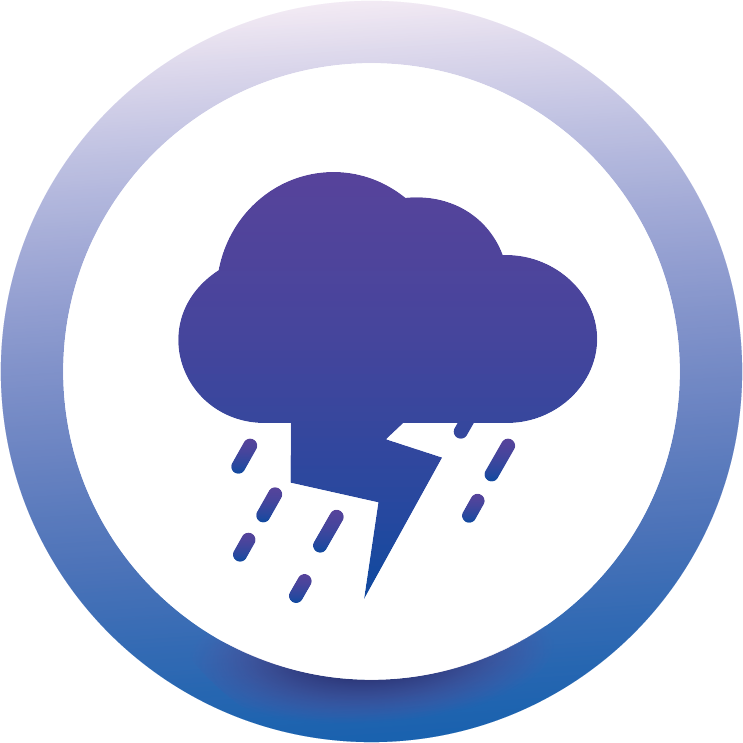 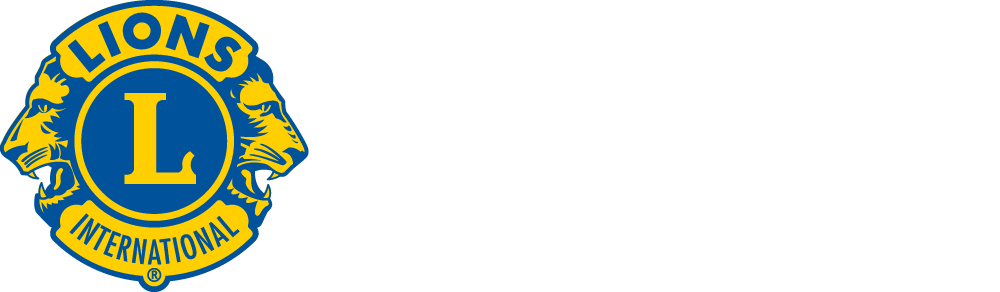 17
APPLICANT RESOURCES & INFORMATION
Grants Toolkit: lionsclubs.org/grantstoolkit
Grant deadlines:October || February || May
Email Global Grants:USAGlobalGrants@lionsclubs.org
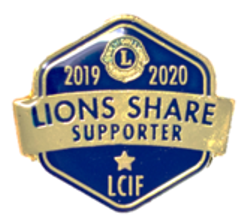 LIONS SHARE Recognition Program
For individual donations of $50 or more

1 Star: $50 - $99.99
2 Star: $100  - $199.99
3 Star: $200 and above

Donations also receive MJF credit
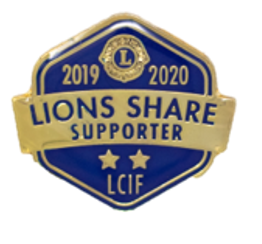 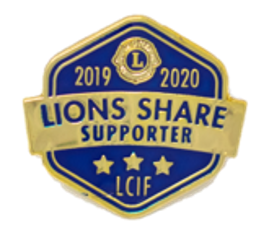 Melvin Jones Fellowship // Progressive MJ Fellowship
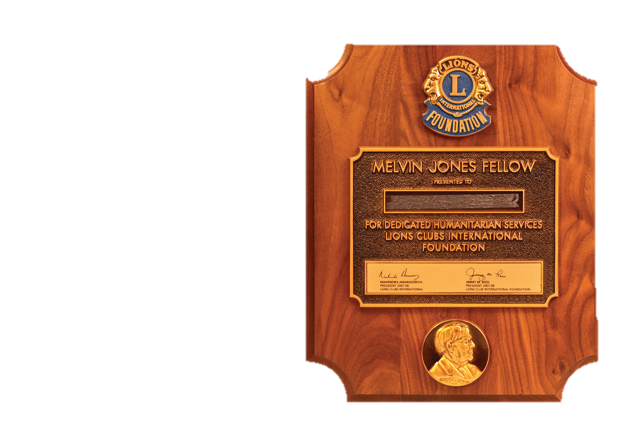 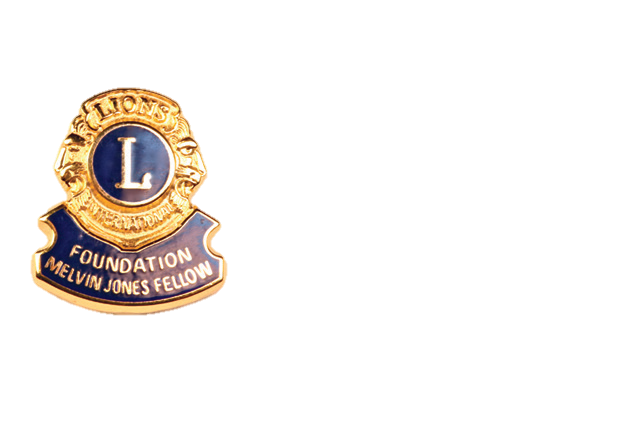 $1000 for initial MJF - plaque

Pins are given for each additional $1,000

49 different pins

Option for automatic recurring contributions

Award levels up to $1 million

LCIF gives over 13K MJF’s/year

2-x1 has 615 MJF and 49 Progressives
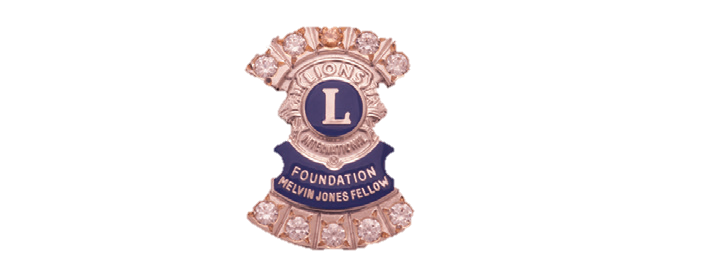 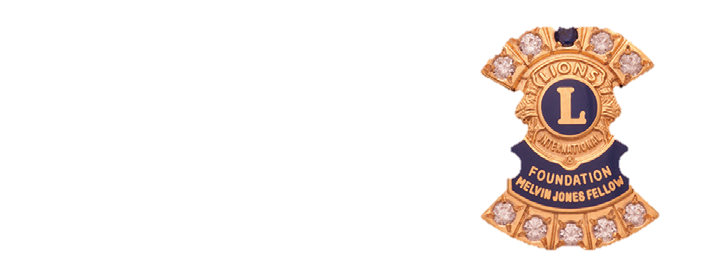 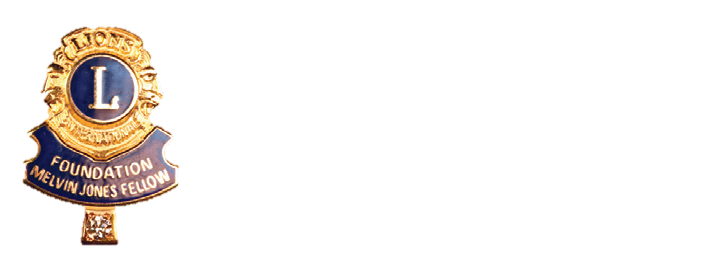 [Speaker Notes: Melvin Jones application is available online only.
Club Recognition is similar to individual recognition]
PLANNED GIVING
Planned charitable Gifts from current financial plan/retirement/estate  

Tax benefits
Estate tax reductions
Reducing capital gains
Creation of a current income stream





.
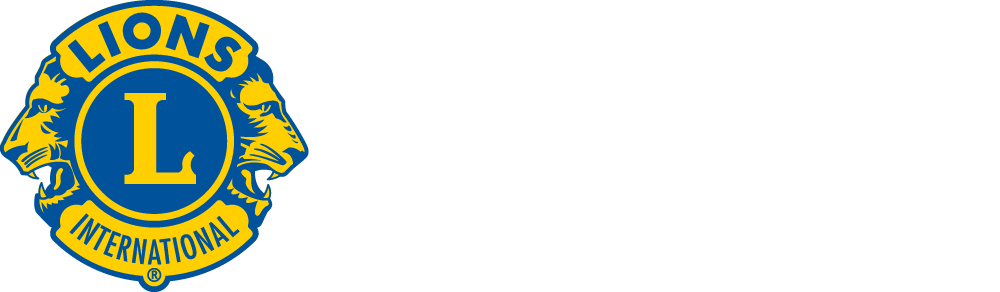 8
[Speaker Notes: Practice of planning charitable gift in context of one’s current financial plan, retirement plan, estate plan  

Gifts such as: living trust, wills, retirement accounts, stocks, bonds, charitable gift annuities, charitable lead trust, and others, which my colleague Bob will cover in greater detail next. 

Planned gifts often have additional benefits such as current income tax deductions, estate tax reductions, capital gains avoidance and even the creation of a stream of current income for donors and/or their loved ones.]
MAKE A GIFT ONLINE AT LIONSCLUBS.ORG
https://www.lionsclubs.org/en
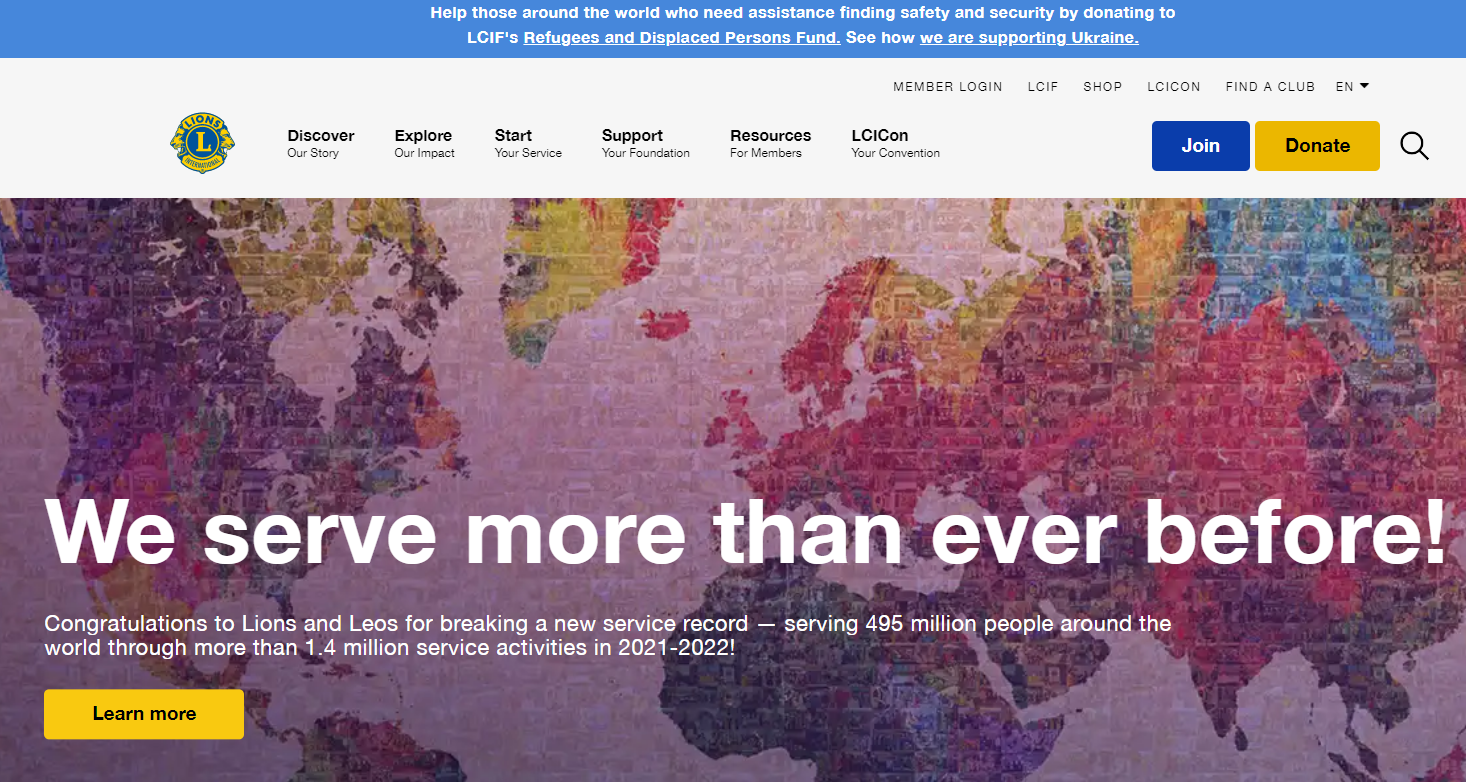 Click on the "Donate" Button

Automatically earn MFJ Credit

Several options including setting up Recurring Gifts

Would you consider donating $10 per month?
[Speaker Notes: Don’t forget to request Lions Share recognition.]
MAKE A DONATION BY CHECK


Make checks Payable to:
LCIF

and Mail to:
PCT Tom Garriss
5208 Cornerstone Drive
McKinney, TX  75070
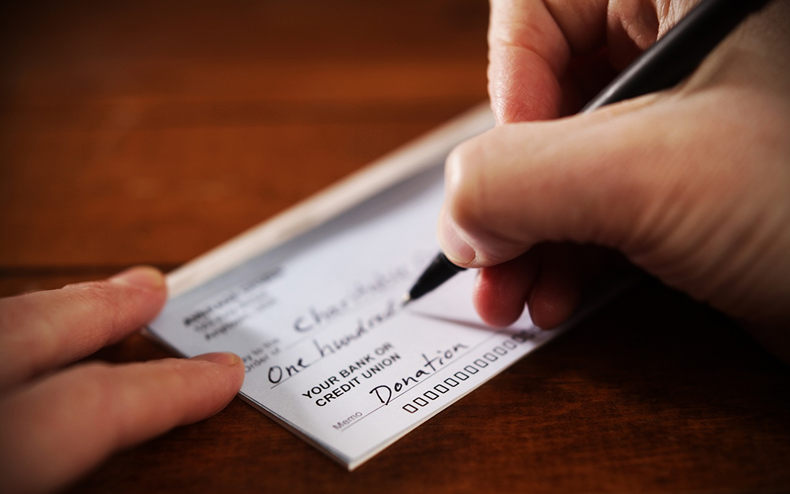 LEADING YOUR CLUB TO SUCCESS
[Speaker Notes: As club LCIF coordinator, you will work together with your district coordinator to connect your club to the many ways LCIF helps lions

The club LCIF coordinator is the immediate past president unless a separate coordinator is appointed.]
LCIF COORDINATORS ROLE
Educate
Connect & Communicate
Set a Goal
Raise Funds
[Speaker Notes: Your role consists of four primary tasks]
EDUCATE
What does the foundation do?
Why is the foundation important?
Why should Lions support LCIF?
Why should my club become involved?
Does LCIF support local clubs through grants?

 (Invite your District Coordinator to give a club presentation)
[Speaker Notes: LCIF is the fundraising and grant-making arm of our global organization

LCIF granted more than $1.2 Billion to lions service projects around the world

LCIF extends and magnifies that impact on a local and global scale.  Clubs and Districts can take on larger projects

Be involved so your club can help change the world

Grants: 18,000 grants totaling more than $1.2 Billion]
CONNECT AND COMMUNICATE
Connect to a cause
	Vision			Diabetes
	Youth			Childhood Cancer
	Hunger			Disaster Relief
	Environment		Humanitarian Efforts

Communicate the Outcomes
[Speaker Notes: Your club can’t do it all.  Select the cause or causes that interest you and focus on them

As an example, My club – Plano Early’s focus is on Vision.  We do touch on some of the others, but the majority of our resources are on Vision

Communicate the outcomes not only to your members but to the community through social media etc.]
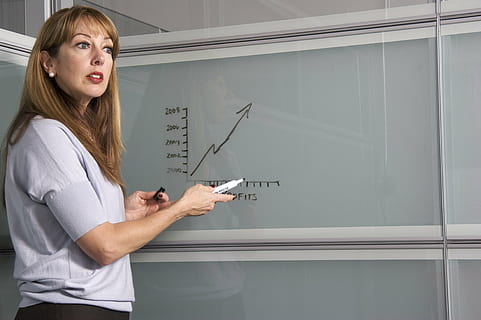 SET GOALS
What projects can we do?
How many individual Lions will support LCIF financially
Develop a fundraising strategy
[Speaker Notes: Individual participation is the key to success – strive for 100% participation

Designate a portion of the net proceeds from a fundraising activity to LCIF.

Look for projects.  As examples Waxahachie did the build a bed project.  Maybank-Cedar Creek is doing a hunger project.]
DISTRICT 2-X1 GOALS
Increase member participation (donations) from
    30 to 60 members
Improve club participation for 55%  to 60%
One club with 100 % member participation
Organize at least one District level fundraiser
Increase LCIF assigned fundraising goal by 10%
RAISE FUNDS
Invite individual members to donate
	Make your donation first
	Make it easy:  lionsclubs.org/donate
Plan Fundraising events
Make a gift from the Club Treasury
Invite support from local businesses and non-Lions
[Speaker Notes: At the District Level we’re going to emphasize that all lions in the cabinet should be a contributor to LCIF.  A little bit can go a long way

$2 per lion per meeting (about what you kick into the tail twister fund) would generate around $75,000 in contributions for the district.]
PROVIDE RECOGNITION
Lions share program
	Melvin Jones/ Progressive Melvin Jones
	Club recognition
RESOURCES
LCIF Marketing Portal – lcifdevelopment@lionsclubs.org

District 2-X1 – PCT Tom Garriss
	tomgarriss@gmail.com  972-670-6175

LCIF Area Coordinator – PDG Bill Smothermon
	lionbillsmo@gmail.com  972-571-0806

Regional (US) Specialist – Kristi Garcia
	Kristi.Garcia@lionsclubs.org  630-468-6885
“Leadership is not about being in charge, but taking care of those in your charge.”

						-LTG Hal Moore
Use this QR Code for LCIF donations
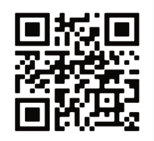 100% of your donation goes to the life-changing grants and programs!